Neoplasia
Dr. Nadwa S. M.Al-azow
Definition 
A neoplasm( new growth) is  defined as an
abnormal mass of tissue, whose growth is uncoordinated with and exceeds that of the normal tissues.
The tumor arise from one clone that undergo genetic changes and uncontrolled proliferation
Classification of Tumours
Benign
Malignant
Mesenchymal
Epithelial
Mesenchymal
Epithelial
Benign Epithelial tumors
Tumor arising from covering epithelia called papilloma like squamous papilloma arising from tissue that lined by stratified squamous epithelium like skin, esophagus….

Or  glandular epithelia called adenoma  like thyroid or breast adenoma….
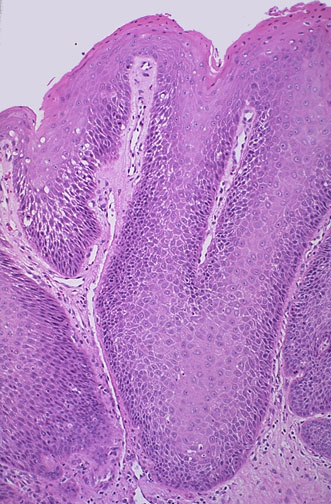 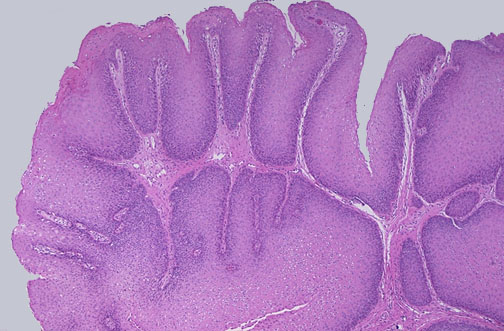 [Speaker Notes: Papillary adenoma of colon. Note the fingerlike projections of the tumor.

Iowa Histopathology]
Malignant epithelial tumor
Squamouas  carcinoma tumor arise from squamous epthelia with features of malignancy

Adenocarcinoma malignant tumor arise from glandular epithelia
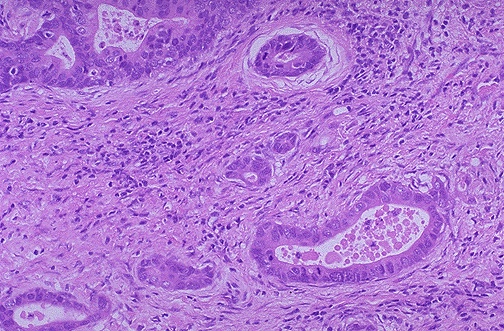 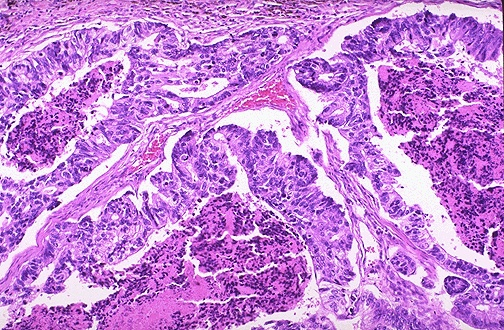 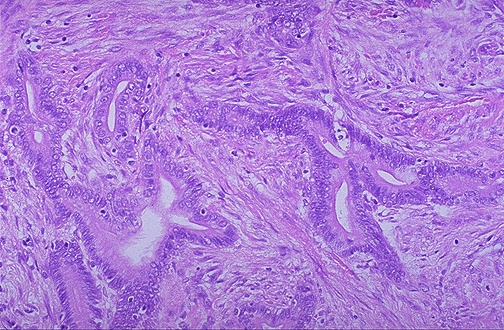 [Speaker Notes: Adenocarcinoma of colon arising in a case of ulcerative colitis.
Do you think that most adenocarcinomas arise from tissues or organs that are “glandular” themselves? Ans : YES!]
Benign Mesenchymal tumor
The nomenclature of these tumours is straightforward – the name consists of a prefix indicating the type of differentiation,
for example lipo- (fat), chondro- (cartilage), haemangio-(blood vessel), with the suffix -oma denoting a benign tumour.
General features:
Most are slowly growing 
encapsulated tumours
composed of the appropriate differentiated tissue
Malignant mesenchymal tumors
These are known as sarcomas . They are
far less common than carcinomas. 
Most occur within the deep soft tissue of the limbs and trunk, although some arise within viscera.
Leiomyosarcoma ,liposarcoma , Rhabdomyosarcoma…
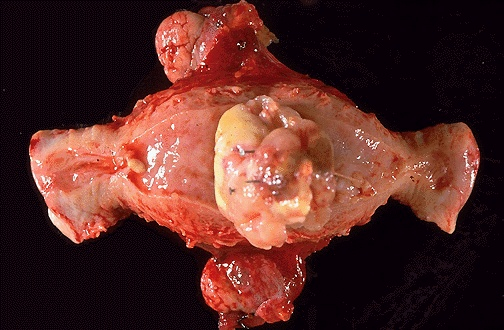 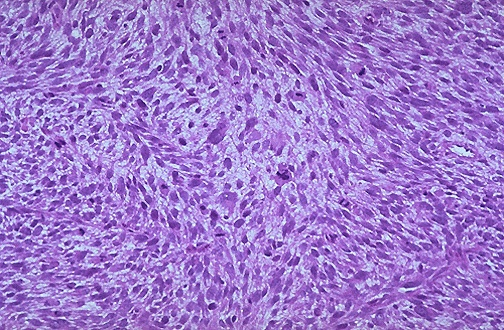 Tumours of Haemopoietic and Lymphoid Tissues
Tumors that arise from stem cells  of white blood cells in the bone marrow                                  leukemia

 malignant solid tumours of lymphocytic origin, most of which arise in lymph nodes, spleen, thymus or bone  marrow                       Lymphomas
Tumors with mixed differentiation
mixed tumors: e.g. pleomorphic adenoma of salivary gland

Teratoma
tumor comprised of cells from more than one germ layer
arise from totipotent cells (usually gonads)
benign cystic teratoma of ovary is the most common teratoma
Aberrant differentiation (not true neoplasms)
Hamartoma: disorganized mass of tissue whose cell types are indiginous to the site of the lesion, e.g., lung
Choriostoma: ectopic focus of normal tissue (heterotopia), e.g., pancreas, 
Misnomers
hepatoma: malignant liver tumor
melanoma: malignant skin tumor
seminoma: malignant testicular tumor
lymphoma: malignant tumor of lymphocytes
[Speaker Notes: Misnomers are often REDUNDANT, to try to correct the misnomer.]
Differences between  benign &malignant  tumor
SPREAD OF MALIGNANT TUMOURS

Forms of tumour spread include:
• local spread
• lymphatic spread
• blood (haematogenous spread)
transcoelomic spread
• intraepithelial spread
Local Spread
Malignant cells have the ability to emerge themselves between adjacent normal cells and invade the surrounding tissues ( first loose connective tissue).

For epithelial tumors the first step should break the basement membrane
Lymphatic Spread
This is the principal mode by which carcinomas spread.
    
   The very thin walls of lymphatics are readily penetrated by  tumour cell , which is carried along in the lymph to the first lymph node in the lymph node chain
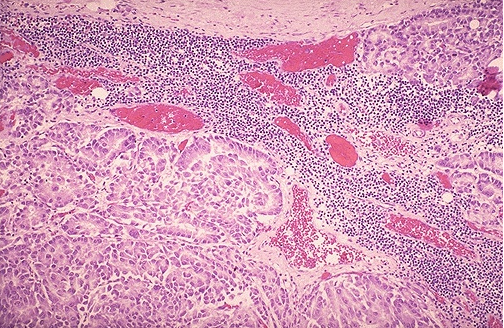 Blood (Haematogenous) Spread
Tumour cells are  able to invade thin walled veins and grow along the venous system or embolize into  the blood  stream.
The site of initial metastasis (first-pass organ)
depends on the venous drainage of the location of the
tumour.
Lung , liver and brain are the main organs of hematogenous spread for cancers.

Blood  spread is main way for  Sarcoma  and later for carcinoma
Transcoelomic Spread

It means spread across body cavities, the
peritoneal, pleural and pericardial spaces.

e.g: Gastric  carcinoma can spread in a similar fashion, to involve the peritoneal cavity, often seeding in the ovaries. known as Krukenberg’s tumours
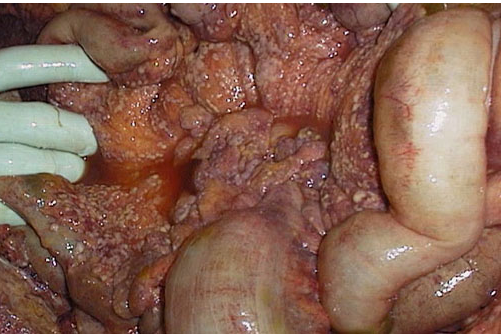 Intraepithelial Spread
This is the process by which tumour cells can infiltrate between the cells of a normal epithelium, without invading the underlying stroma.

It is best seen in Paget’s disease of the nipple in which  the cells of ductal carcinoma  in situ of breast  grow into the nipple skin giving an appearance resembling eczema.
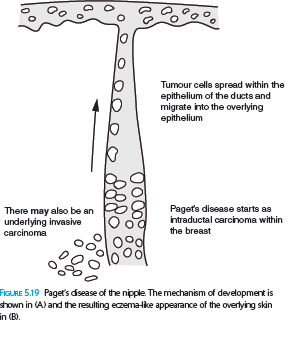 MECHANISMS OF TUMOUR SPREAD

I/  Direct Spread and Invasiveness
Tumour Cell Motility
The cells extrude pseudopodia at the front   and   attach to stromal proteins
(cytoskeleton)
Invasion of Basement Membrane and Stroma
1.cancer cells have altered integrin molecule expression
2. production of proteolytic enzymes by cancer
Reduction in Cell: Cell Adhesion
(low production of c-cadherin by malignant  cells
II/  Angiogenesis
(New blood vessels formation occur normally during tissue healing and chronic inflammation)
In recent years they found it is important step in tumor growth and metastasis , which involve:
proteolytic digestion of basement membrane by plasminogen  activators and matrix metalloproteinases

migration of endothelial cells, initially as a solid cord

proliferation of endothelial cells

● organization of the cords of endothelial cells into new blood vessels with lumens.
III /  vascular Invasion
The thin walls and poorly formed basement membranes of newly formed blood vessels allow the tumor cells to  penetrate. 

Once tumour cells are free within the lumen of the blood vessel they are carried into the circulation and lodge in a capillary bed.
IV/ Establishment of a New Colony

This involves cell proliferation and the development of a tumour blood supply by stimulation of angiogenesis as previously described.
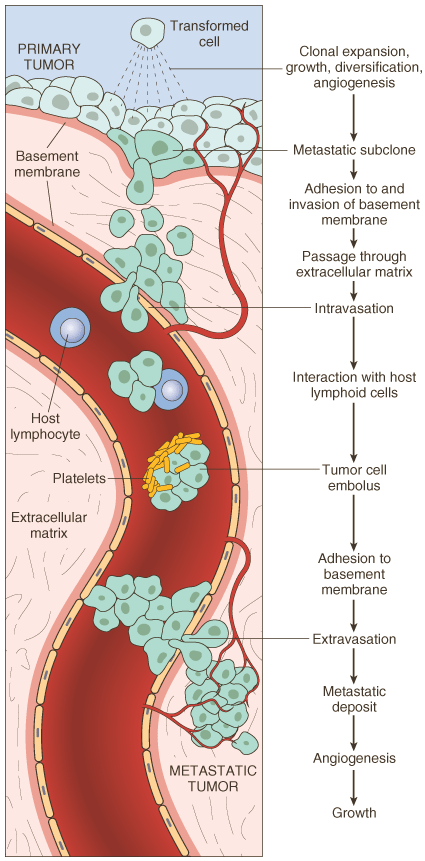 TRANSFORMATIONGROWTHBM INVASIONANGIOGENESISINTRAVASATIONEMBOLIZATIONADHESIONEXTRAVASATIONMETASTATIC GROWTHetc.
[Speaker Notes: Another AWESOME diagram! Most important diagrammatic explanation of malignancy I have ever seen.
LinearLinearLinearLinearLinearLinearLinearLinearLinearLinearLinearLinear]
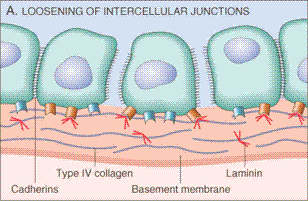 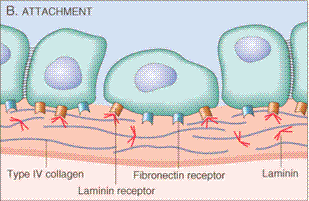 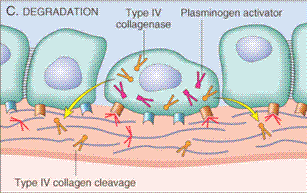 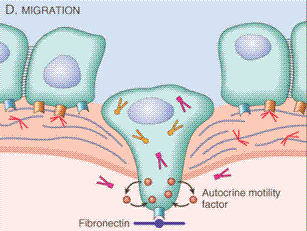 [Speaker Notes: Detachment, 2) attachment, 3) degradation, 4) migration
Google hits:
“invasive carcinoma” = 300K
“invading carcinoma” = 3K
“infiltrating carcinoma” = 30K
“infiltrative carcinoma” = 3K]
PREMALIGNANT  CONDITIONS:
Three main groups of lesions can be regarded as
premalignant:
• malignant change in benign tumors : 
EXAMPLE/ colonic adenoma ,  neurofibroma 

•
Intraepithelial malignancy/dysplasia ( carcinoma in situ)
The epithelial cells show the cytological features of malignancy but have not yet developed the ability to invade adjacent normal tissues. 
This process has been known as dysplasia, carcinoma in situ and more  recently as ‘intraepithelial neoplasia’.
malignancy developing in chronic inflammation : 

chronic damage & repair during chronic inflammation may lead to cancer . 

Ulcerative colitis                        colonic cancer
Hashimotos’ thyroiditis                       lymphoma  
Cirrhosis of liver                     hepatocellular carcinoma
Clinical Effects of Tumors
Benign tumor
Effect of substances produced by tumor cells 
e.g/thyroid adenoma leads to hyperthroididism
Painless palpable lump (feeling of discomfort
Pressure effects due to tumor expansion e.g/
pitutatry adenoma may cause hypopitutarisim 
Distortion of uterine cavity in leiomyoma
Non –metastatic    
Effects                                       Effects of Malignant tumors         Metastatic effects 
 
  



Inappropriate secretion of hormones
Direct effects
Direct Effects

Pain due to compress the adjacent structures such as nerves by the mass of  malignant tumor .

Haemorrhage from an ulcerated carcinoma may be acute or  chronic, thus leading to iron deficiency anaemia

Narrowing (stenosis) or complete obstruction of
a hollow viscus
Metastatic Effects

Metastases can cause similar mass effects to primary tumours, but because they are usually multiple
 the consequences tend to be more severe
Non-metastatic Effects

Patients with advanced cancer are often wasted (cachectic) with weight  loss, anorexia and 
Immunosuppression
abnormalities of coagulation, for example  thrombophlebitis migrans
neurological disorders, for example neuropathy, cerebellar
Degeneration

These effects due to secretion of cytokines like  interlukin 1(IL-1) & tumor necrosis  TNFα
Inappropriate Hormone Production

Many tumours produce hormones not normally produced by  their tissue of origin.
Paraneoplastic Syndromes
These occur in about 10% of persons with malignant disease
They are related to secretion of hormone or hormone like substances which are produced by certain malignant tumors , they are important for the following resons:
They may represent the earliest manifestation of an occult neoplasm.    
    In affected patients they may represent significant clinical problems and may even be lethal.    
   They may mimic metastatic disease
TUMOUR STAGING AND GRADING


Methods are used to asses the aggressiveness of malignant  tumors and the spread of them 
necessary for prognosis of the malignant tumor and choice the proper treatment
Grading of malignant tumors 
Grading of a cancer is based on the degree of differentiation of the tumor cells & the resemblance of  cancer cells to tissue of origin.

The main parameters that look for :
  mitotic activity
  nuclear pleomorphism
  degree of differentiation
  extent of necrosis
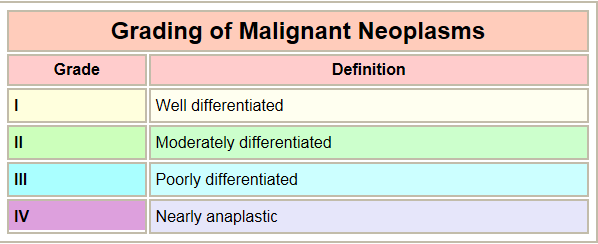 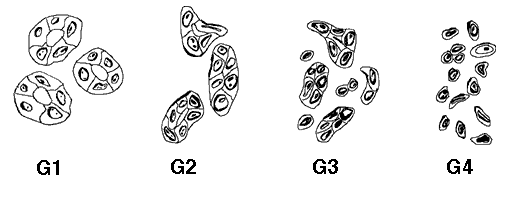 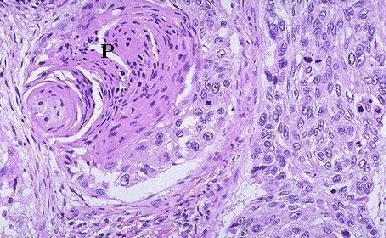 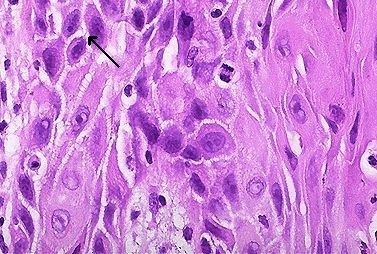 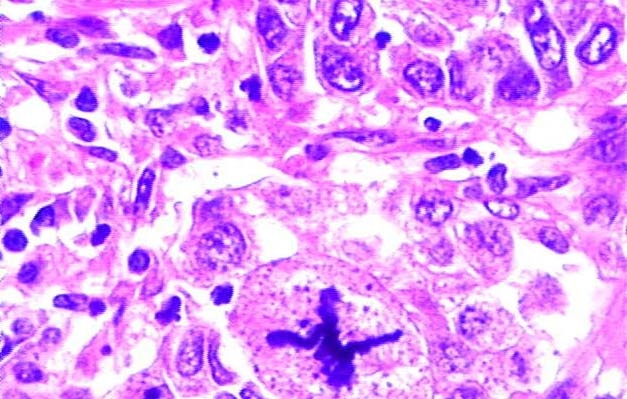 WELL?
(pearls)
MODERATE?
(intercellular bridges)
POOR?
(WTF!?!)
GRADING for Squamous Cell Carcinoma
Anaplasia : 
lack of differentiation of malignant cells 
The features of anaplasia 
Pleomorphism : different of size and  shape in both cells and nucleus
Abnormal nuclear morphology : the nuclear-to-cytoplasm ratio may approach 1 : 1 instead of the normal 1 : 4 or 1 : 6.
Mitoses : not only increase in the proliferative rate but atypical, bizarre mitotic figures
Tumor Giant cell formation :  possessing only a single huge polymorphic nucleus and others having two or more large, hyperchromatic nuclei
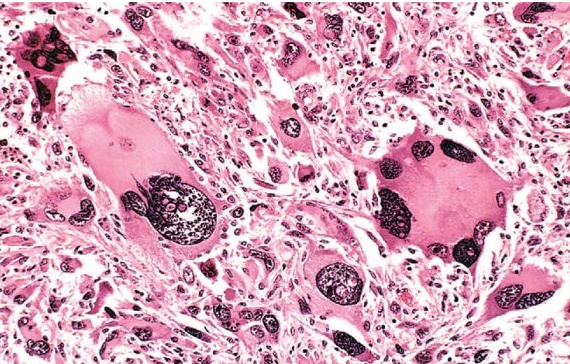 The staging of cancers 
is based on the size of the primary lesion, its extent of spread to regional lymph nodes, and the presence or absence of blood-borne metastases.
The main staging system have used is TNM staging
T for primary tumor (T1-T4 ) T0 is referred to carcinoma in situ
 N for regional lymph node involvement  (N1-N3)
M for metastases (M0-M1)
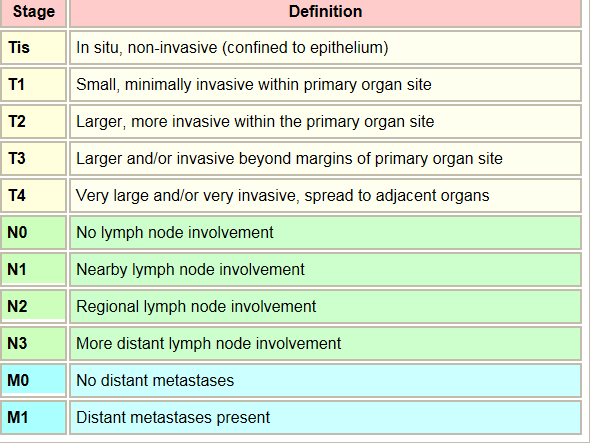 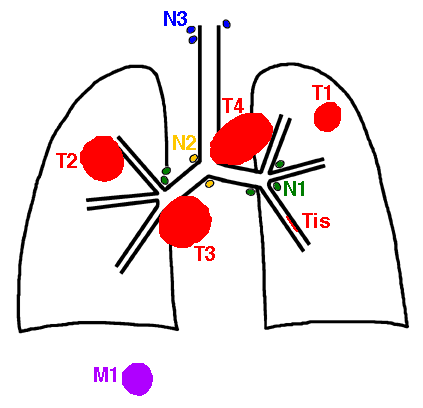 PATHOLOGICAL DIAGNOSIS OF TUMORS

 Although clinical, radiological and biochemical findings all contribute towards the diagnosis of a tumour,
 the final diagnosis is made in almost all cases by microscopic examination
Biopsies for Histopathological Assessment
For large tumor , wedge sections will be removed & examined microscopically
deep-seated ones under radiological control, can be sampled by needle biopsy in which a thin core of tissue is removed
Examination of individual tumor cells in body fluid or by using needle  aspiration (breast lump ,thyroid)
Additional techniques :
Some of tumors are undifferentiated  and very difficult to reach the diagnosis by H&E stain 
So we need additional techniques to reach final diagnosis and give the proper treatment.
Electron microscope
Immunohistochemical stains : special technique which is depended on antigen –antibody reaction .(using antibodies to cell constituents)
In-situ hybridization have been used to detect gene expression as a way of determining tumor type
Tumor Markers

These substances are produced by tumor cells, are
detectable in the blood, and are of value in diagnosis and in monitoring progress following treatment.
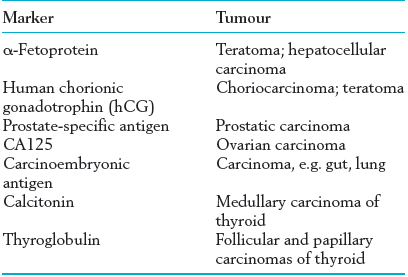 Causes of Neoplasia
The origin for many neoplasms is obscure. However, there are several theories of origin:
Causes of Neoplasia : cont.
Also they are found the incidence of cancers are increased in older persons

 racial predilections (American women have breast cancer more often than Japanese women; Japanese men have stomach cancer far more often than American men).
Carcinogenesis  is a multistep process :

Initiators 
Initiation that lead to irreversible DNA damage(lethal damage) 
Example : Alkylating agent like cycophosphamide 
Promotors 
Lead to proliferation of abnormal (mutagenic cells) but they there appears to be a "dose-threshold" concentration of promoter below which neoplasia will not occur
 like hormone therapy  estrogen(diethylstilbesterol)
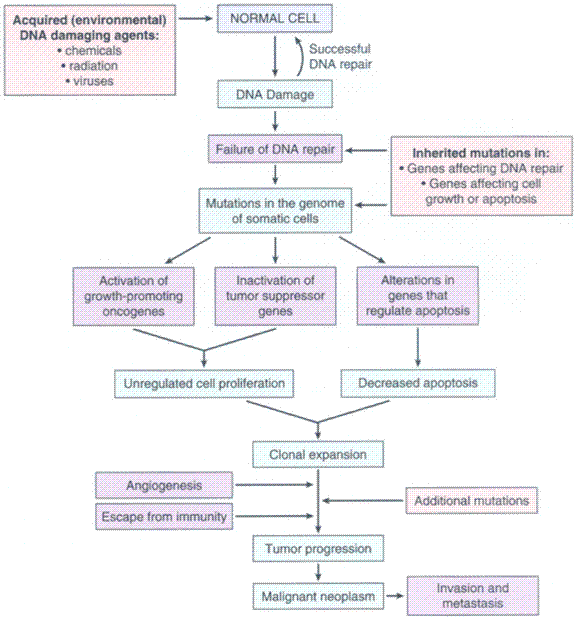 [Speaker Notes: understanding the development of malignancy in a logical way!]
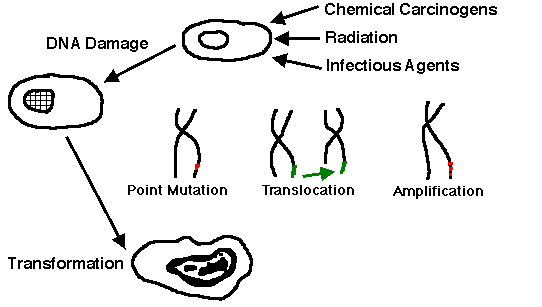 MOLECULAR   BASISof   CANCER
Four classes of normal regulatory genes
PROTO-oncogenes ((gene responsible for cell growth)
Tumor suppressor genes
DNA repair genes
Apoptosis genes
[Speaker Notes: .]
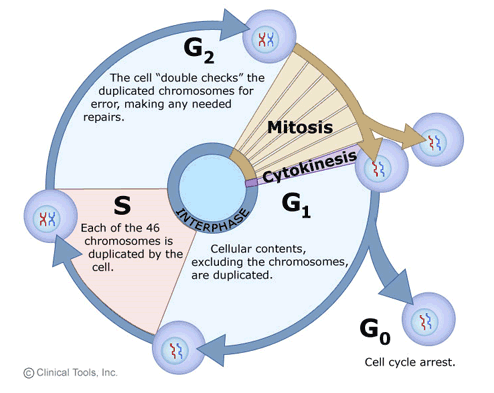 Defect (over expression)   in proto-oncogene (growth factors) leads to uncontrolled cell proliferations ) 
e.g / RAS  overexpression in many human cancer

Loss of tumor supprresor genes  (P53)

Limitation of apoptotic genes  (BCL2)

Defects in DNA repair genes
TRANSFORMATION &PROGRESSION
Self-sufficiency in growth signals
Insensitivity to growth-inhibiting signals
Evasion of apoptosis
Defects in DNA repair: “Spell checker”
Limitless replicative potential: Telomerase
Angiogenesis
Invasive ability
Metastatic ability
[Speaker Notes: The various aspects of “malignant transformation”.  Just like cancer itself is a progression of increasingly disturbing processes, so is malignant transformation. These are not necessarily exactly linear events, but close.
Look at these as being factors in growth regulation.]
HOST DEFENSES
IMMUNE SURVEILLENCE CONCEPT

CD8+ T-Cells
NK cells
MACROPHAGES
ANTIBODIES
How do tumor cellsescape immune surveillance?
Mutation, like microbes
↓ MHC molecules on tumor cell surface

Immunosuppressive agents
Antigen masking
Apoptosis of cytotoxic T-Cells (CD8), i.e., the  tumor cell KILLS the T-cell!
[Speaker Notes: T cells require two signals to become fully activated. A first signal, which is antigen-specific, is provided through the T cell receptor which interacts with peptide-MHC molecules on the membrane of antigen presenting cells (APC). A second signal, the CO-STIMULATORY signal, is antigen nonspecific and is provided by the interaction between co-stimulatory molecules expressed on the membrane of APC and the T cell.]